Вісімнадцяте березня Класна робота
Правопис прислівників разом, окремо і через дефіс
МЕТА: 
Поглибити знання учнів про особливості написання прислівників, способи їх творення; 
сприяти зміцненню навичок правопису складних прислівників разом і через дефіс; 
пояснювати відповідні вивчені орфограми за допомогою правил; 
формувати загальнопізнавальні вміння правильно писати складні прислівники з вивченою орфограмою, знаходити і виправляти помилки у правописі складних прислівників; 
виховувати повагу до рідної мови, сприяти вихованню загальнолюдських цінностей.
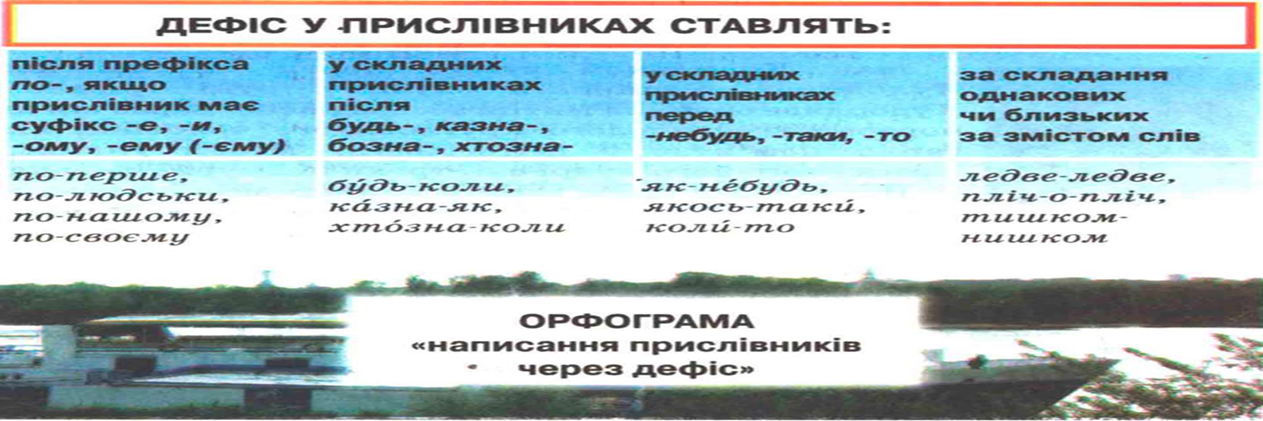 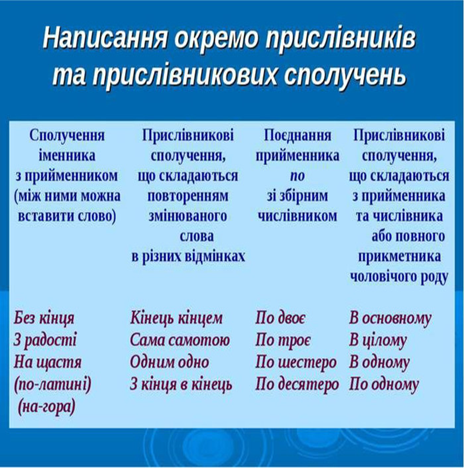 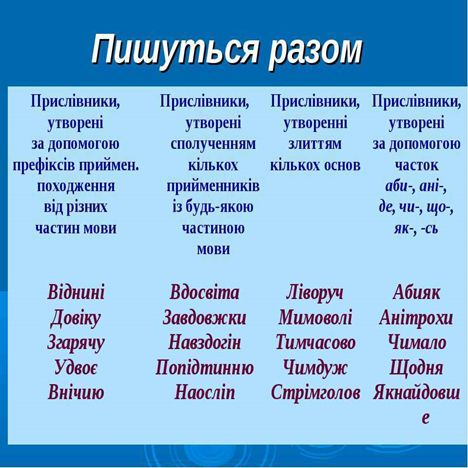 Розподільний диктант 
Записати прислівники у три колонки, пояснити їх правопис 
(у першу - разом, у другу  – через дефіс, у третю – окремо )


Не сьогодні/завтра, в/низ, на/певно, мало/помалу, більш/менш, в/горі, на/в/присядки, на/решті, по/козацькому, по/українськи, по/лисячи, по/третє, ліво/руч, мимо/хідь, рік/у /рік, день/ у /день, будь/де, хтозна/куди, на/щастя, у /вічі, без/сумніву, на/зустріч, у/бік, по/восьмеро.
Пояснювальний диктант


Списати, розкриваючи дужки. Визначити синтаксичну роль прислівників. Виділити орфограму «Дефіс у прислівниках».

1) Діло сяк(так) волочиться, та покинути не хочеться (Нар. творчість).
2) Тихо(мирно) спала зграя лебедина (Олександр Олесь).
3) Усяк розумний (по)своєму: один спершу, а другий потім (Нар. творчість).
4) Ось(ось) прийду до хатоньки моєї, де мати жде мене (Олександр Олесь).
5) Тихо(тихо) лопотить на деревах листя та гуде у траві джміль (В.Нестайко).
6) Спів веселий давно(давно) помалу стих (Олександр Олесь).
Визначити розряд  прислівників за значенням.
Лінгвістична гра «Доберіть синонім»

До поданих сполучень слів дібрати з довідки прислівники-синоніми. Пояснити, яким способом утворені ці прислівники.

На босу ногу, ненароком, по дорозі, дедалі, з власної волі, справа, похапки, зліва, навзнаки, заразом, проти волі, будь-коли.


Довідка: мимохіть, водночас, босоніж, нашвидкуруч, повсякчас, чимраз, мимохідь, праворуч, самохіть, горілиць, силоміць, ліворуч.
Творче конструювання

Від прикметників утворити за зразком прислівники префіксально-суфіксальним способом. Сформулювати правило написання прислівників через дефіс.

Зразок. Дідівський → по-дідівському, по-дідівськи.

Іспанський, материнський, богатирський, азіатський, братський, командирський, європейський, дитячий, мисливський, панібратський, свійський.